The University of Arizona Pediatric Pulmonary Center: School Nurse Training Event
Medication Use in Schools
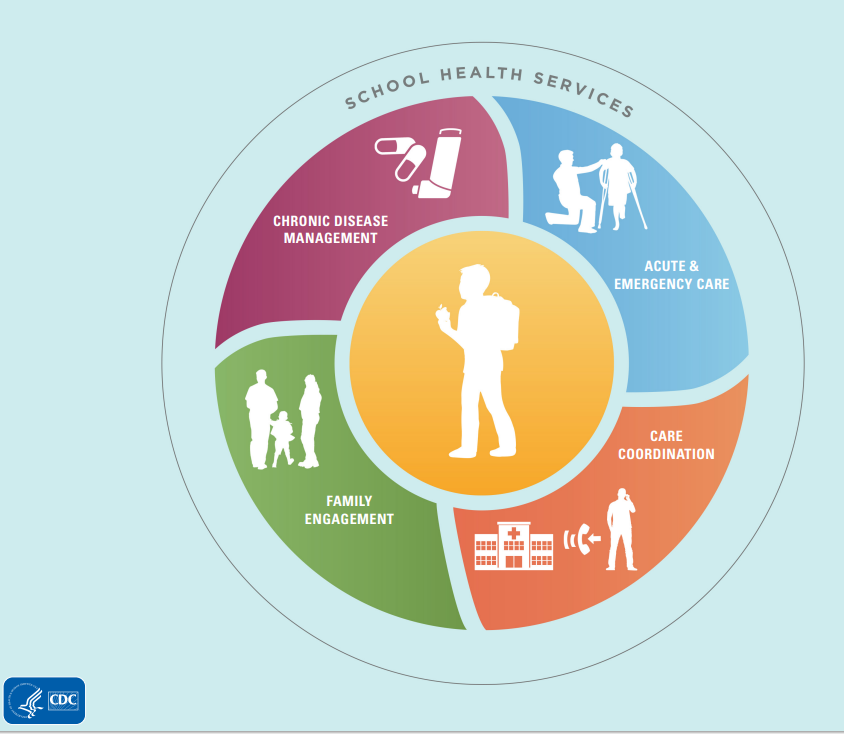 Kalia Anderson, PharmD
PGY-2 Pediatric Pharmacy Resident
Catherine B. Hobart, PharmD, BCPPS
Pediatric Clinical Pharmacist
Ambulatory Clinical Pharmacist
healthy-students_badge6.pdf (cdc.gov)
Disclosures
We have no relevant financial relationships or conflicts of interest to disclose related to the content of this presentation. We may discuss off-labeled use of medication therapy during this presentation.
Objectives
[Speaker Notes: 40 minutes presentation (45 minutes allotted) 
Definitions – over-the-counter medications; prescription medications; administration; etc
AZ laws
Schools are able to make their own rules/regulations
Nursing delegation of responsibilities
Common disease states / statistics 
AAP guidance on medication use in schools 
Security/Storage of medications
Labels in ORIGINAL packaging (no extra inhaler OTC from another country)
Documentation of administration]
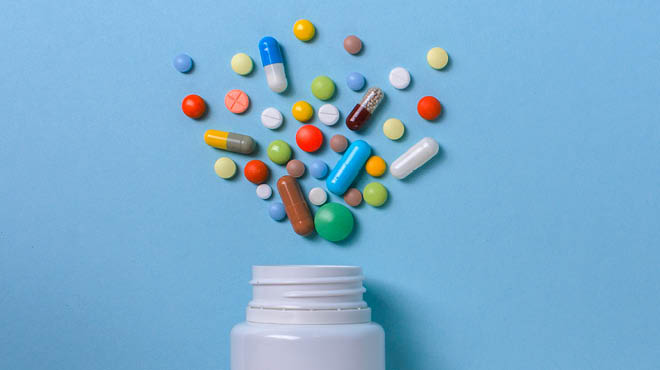 How Many Medications are Administered Throughout the School Day?
https://www.mayoclinichealthsystem.org/hometown-health/speaking-of-health/pharmacogenomics-getting-the-right-drug
[Speaker Notes: ASK FOR AUDIENCE PARTICIPATION – HOW MANY MEDICATIONS ARE ADMINISTERED THROUGHOUT THE SCHOOL DAY?]
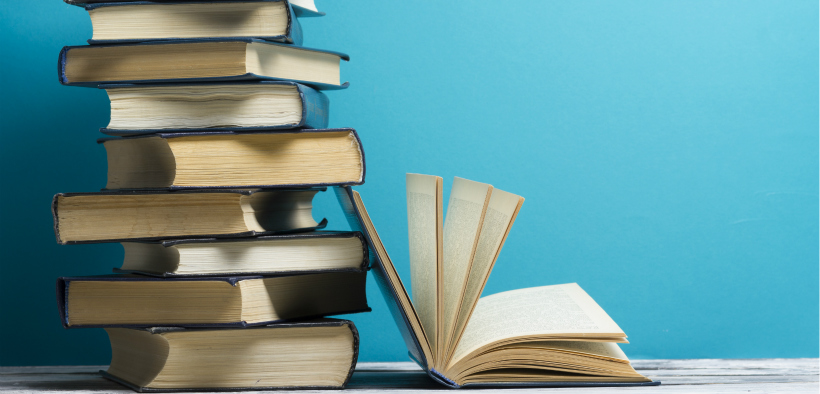 Terminology
https://www.facultyfocus.com/articles/effective-teaching-strategies/encouraging-students-to-use-the-dictionary-the-results/
Abbreviations
EAP: Emergency Action Plan
FERPA: Family Education Rights Privacy Act
HIPAA: Health Insurance Portability and Accountability Act
IDEA: Individuals with Disabilities Education Act
IEP/IHP: Individualized Education Plan / Individualized Healthcare Plan
NASN: National Association of School Nurses
NPA: State Nurse Practice Act
UAP: unlicensed assistive personnel
Medication Terminology
Alternative Medication
Controlled substance medications
Experimental medication
Homeopathic medication
Off-label medication
Over-the-counter medication (OTC)
Stock medication
Nonprescription vs. Prescription Medication
Arizona State Board of Pharmacy Law Book. Updated October 2021.
Miller AE, Nicolas S. Federal Regulation of Medication Dispensing. [Updated 2022 Jun 22]. In: StatPearls [Internet]. Treasure Island (FL): StatPearls Publishing; 2022 Jan-. Available from: https://www.ncbi.nlm.nih.gov/books/NBK582130/
[Speaker Notes: Another helpful resource: Miller AE, Nicolas S. Federal Regulation of Medication Dispensing. [Updated 2022 Jun 22]. In: StatPearls [Internet]. Treasure Island (FL): StatPearls Publishing; 2022 Jan-. Available from: https://www.ncbi.nlm.nih.gov/books/NBK582130/



OTC does NOT include samples, controlled substances, Rx only, hypodermic injections

Some schools stock pain/fever medications for use with parental consent
May need physician approved protocols for administration]
Examples: Prescription vs. OTC
[Speaker Notes: Prescription
May be administered by designated school professional
Physicians give written material on ADR
Require documentation from parents/MD - name, dose, frequency of medication given in school

Non-prescription medications may be necessary to take with parental/physician approval for conditions
Schools may stock OTC pain/fever meds to give w/ parental consent]
Controlled Substances
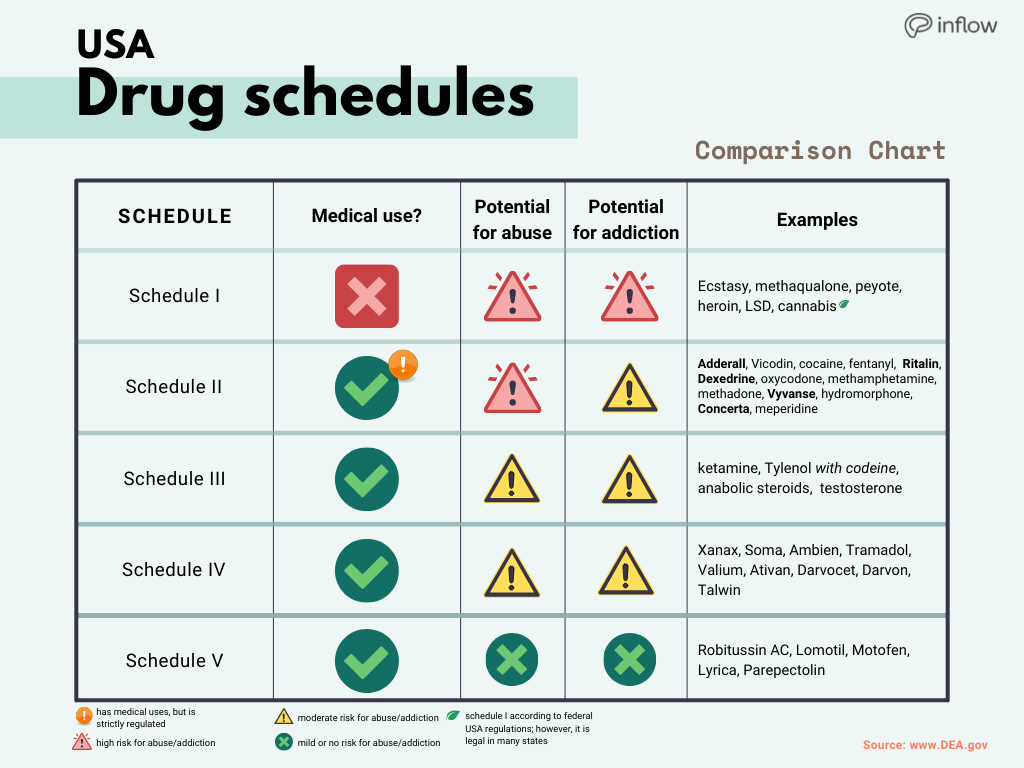 Federal classification of medication based on substance use, potential to abuse medication, safety of substance, and potential dependence liability
DEA. . Drug Enforcement Agency on DEA website. https://www.dea.gov/drug-information/csa. 25 July, 2018. Accessed 31 January, 2023.
Drug scheduling DEA. Available at: https://www.dea.gov/drug-information/drug-scheduling. Accessed 6 February 2023. 
School nursing evidence-based clinical practice guideline: Medication Administration in schools implementation toolkit: NASN learning center nasn.org. Available at: https://learn.nasn.org/courses/36927. Accessed 6 February 2023).
https://www.getinflow.io/post/adhd-medication-stimulant-controlled-schedule-ii
[Speaker Notes: Scheduling is based on addictive/abuse potential and acceptable medical use
I: high potential for abuse
II: high potential for abuse
III: potential for abuse
IV: low potential for abuse
V: least potential for abuse

Schedules I – V medications
I: Marijuana, Mescaline (peyote), LSD
II: Adderall, Vyvanse, Oxycodone, Fentanyl
III: Ketamine, Marinol, Subutex
IV: Lorazepam, Diazepam, Tramadol
V: Lacosamide, Lyrica, Codeine preparations]
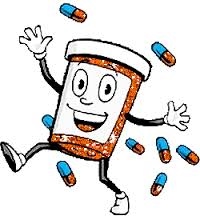 Why is this Important?
https://sites.google.com/a/nhcs.net/marthanarayan/medication-at-school-policy
Medication Use in Schools
Over 74 million children in the US
Over 40% school-aged children and adolescents have >1 chronic health condition 
Many children require medication administration throughout the school day
Chronic care
Acute care
Life threatening emergencies
As needed transient health issues
* Global estimated prevalence
J Pediatr Pharmacol Ther. 2020 Jan-Feb;25(1):7-24.
Postepy Dermatol Alergol. 2022 Feb;39(1):13-19.
POP1 child population: Number of children (in millions) ages 0–17 in the United States by age, 1950–2021 and projected 2022–2050. https://www.childstats.gov/americaschildren/tables/pop1.asp. Accessed 6 February 2023. 
Managing chronic health conditions in schools. Centers for Disease Control and Prevention. https://www.cdc.gov/healthyschools/chronicconditions.htm. Published October 20, 2021. Accessed 6 February 2023.
Coordination of Care
CDC Healthy Schools: Care Coordination
[Speaker Notes: https://www.cdc.gov/healthyschools/shs/care_coordination.htm
Care coordination
Improved medical management
Improved follow-up and detailed links to other services
Identify need for additional resources]
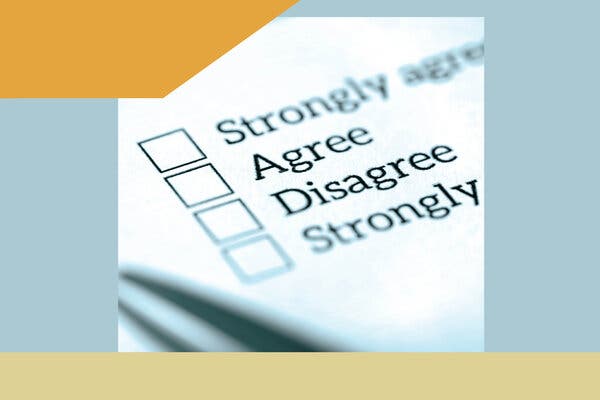 Policy and Procedure Development
https://www.nytimes.com/2022/10/19/opinion/midterms-polling-politics.html
[Speaker Notes: ASK AUDIENCE – WHO IS COMFORTABLE WITH CURRENT POLICIES AND PROCEDURES]
Section 504 of Rehabilitation Act and the Individuals With Disabilities Education Act (IDEA)
Federally funded schools required to make reasonable accommodations for children with disabilities 
Does not cover short-term needs
No specific guidance on medication administration
National Legislation
Pediatrics. 2009; 124(4): 1244-1251
[Speaker Notes: When standards are insufficient – school boards, superintendents can work with school health professionals, consulting physicians, and AAP for policy/procedure development
This legislation provides protection from discrimination for children with special needs

First disability law to be enacted in US to protect people with disabilities in programs receiving federal funding

Set the stage for Americans with stabilities Act Section 504]
Considerations in Policy Procedure Development
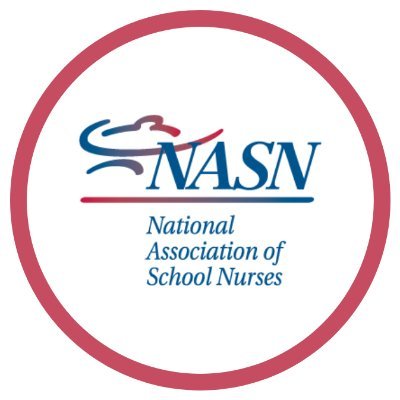 Pediatrics. 2009;124(4):1244-1251. 
School nursing evidence-based clinical practice guideline: Medication Administration in schools implementation toolkit: NASN learning center nasn.org. Available at: https://learn.nasn.org/courses/36927. Accessed 6 February 2023.
[Speaker Notes: School boards and superintendents are responsible for establishing policies and detailed procedures for safe administration of medication in school settings
Schools may want to seek legal advice as they assume responsibility for med administration during/after school]
School nursing evidence-based clinical practice guideline: Medication Administration in schools implementation toolkit: NASN learning center nasn.org. Available at: https://learn.nasn.org/courses/36927. Accessed 6 February 2023.
[Speaker Notes: School_Nursing_Evidence-based_Clinical_Practice_Guideline_Medication_Administration_in_Schools.pdf (sharepoint.com)

School nursing evidence-based clinical practice guidelines: medication administration in schools


Decrease in medication errors • Adoption of standardized reporting of medication errors • Strengthen security measures and resources • Increase annual medication administration audits across school systems • Increase adoption of Fair and Just Culture • Adoption of medication reconciliation practices


https://learn.nasn.org/courses/33787

“The purpose of the CPG is to give the school nurse evidence-based recommendations for the safe care of Pre-K–12 grade students who receive medications during the school day”]
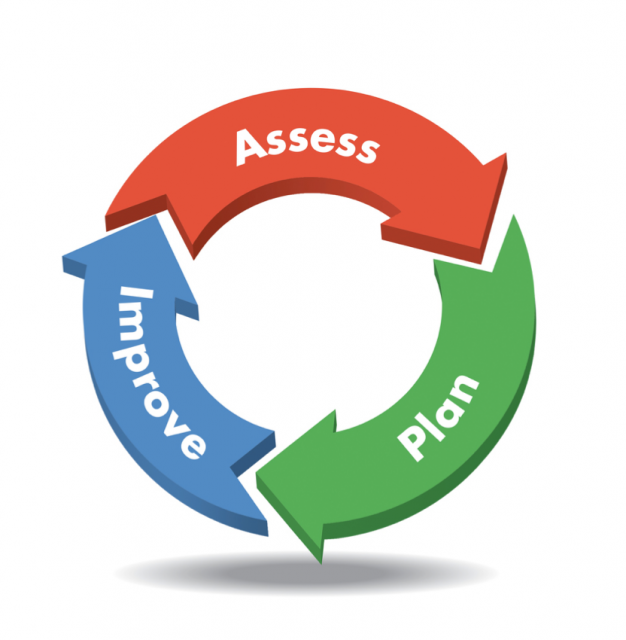 Quality Improvement Recommendations
Annual review of medication administration
Alignment with state laws and district policies
Audit medication administration process
Culture of safety
Nonpunitive, fair, just culture
Decrease stigma and increase vigilance for medication errors
Encourage reporting of “sentinel events”
Consider engaging community pharmacists and providers in quality improvement
Develop Second-Victim support resources
School nursing evidence-based clinical practice guideline: Medication Administration in schools implementation toolkit: NASN learning center nasn.org. Available at: https://learn.nasn.org/courses/36927. Accessed 6 February 2023.
[Speaker Notes: “An audit should include all documentation: licensed provider prescribing form, written parent approval; medication administration record, current medication list, current list of allergies, current weight in kilograms and, if pertinent, IHP, IEP, Individual Action Plans, 504 plans, permission for self-administration of medication”]
Arizona Revised Statutes Title 15. Education § 15-344
Medication administration of prescriptions by employees
School district governing boards establish policies and procedures for medication administration by employees
Administration can only occur if written request or authorization 
Except for emergency administration (see §15-157, 15-158, 15-341)
Immune from civil liability for “good faith” implementation
School districts, charter schools, and employees
Arizona Revised Statutes Title 15. § 15-344
[Speaker Notes: https://codes.findlaw.com/az/title-15-education/az-rev-st-sect-15-344.html

For the purposes of this section, “administration of a prescription medication or a patent or proprietary medication” means the giving of a single dose of medication or the giving of a treatment package in its original container.

Governing board establishes policies and procedures regarding the administration of medications to students by employees
Administration can only occur if written request or authorization 
Except for emergency administration (see sections 15-157, 15-158, 15-341)
School districts, charter schools, and employees are immune from civil liability for “good faith” adoption and implementation of policies and procedures]
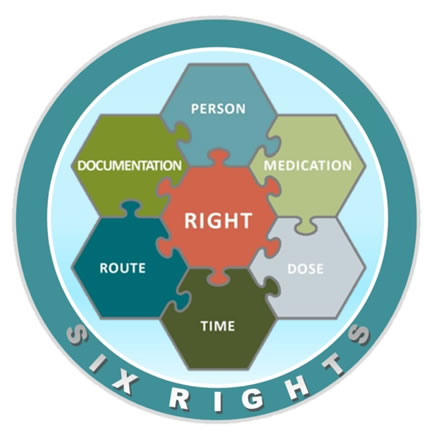 Recommendations for Medication Administration Policies
Pediatrics. 2009;124(4):1244-1251.
School nursing evidence-based clinical practice guideline: Medication Administration in schools implementation toolkit: NASN learning center nasn.org. Available at: https://learn.nasn.org/courses/36927. Accessed 6 February 2023.
[Speaker Notes: Execution = (storage, administration, documentation)

Right person: Verify correct patient – name verification; photo verification]
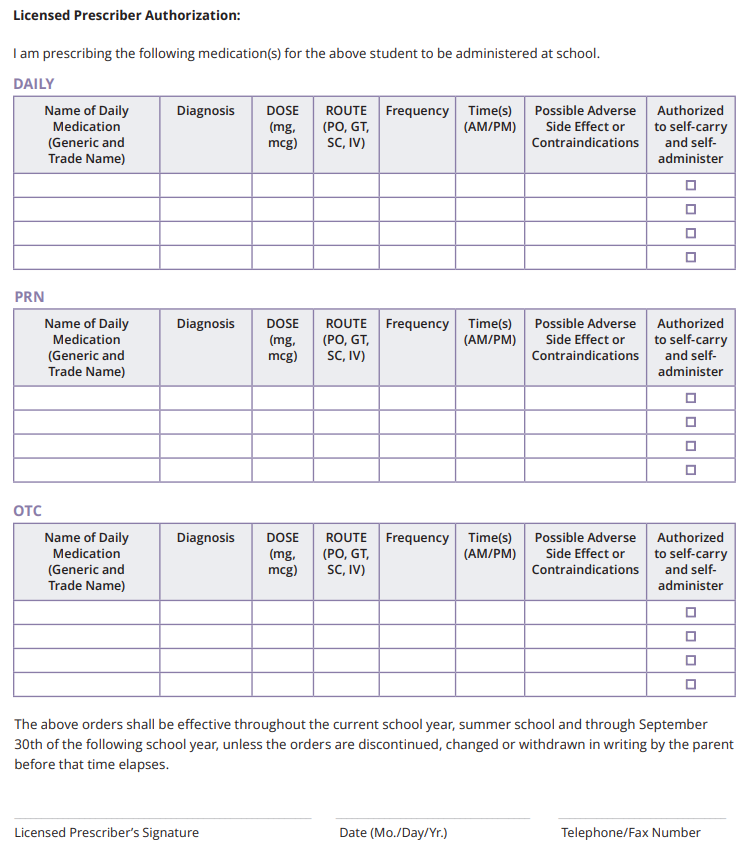 Documentation for Medication Use in School
Physician documented use of medication
Medication name
Dose
Frequency of medication administration
Anticipated adverse effects
Pediatrics. 2009;124(4):1244-1251.
School nursing evidence-based clinical practice guideline: Medication Administration in schools implementation toolkit: NASN learning center nasn.org. Available at: https://learn.nasn.org/courses/36927. Accessed 6 February 2023.
[Speaker Notes: Document medication administration clearly promptly after administration
Medication administration record
Document refusal and notify parents
Document errors (wrong patient, wrong dose, etc)
Document if medication administered prior to school (no dose needed in school)
Document lost, wasted, dropped, stolen, etc.]
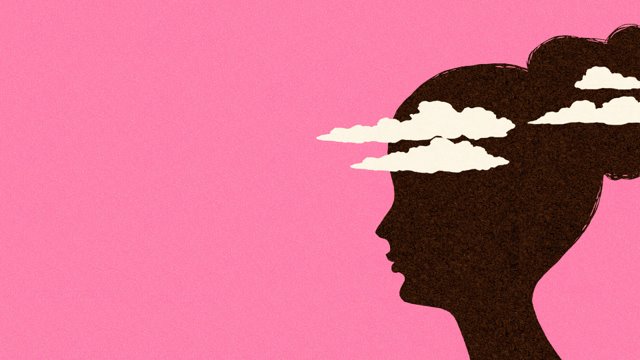 Best Situation for Medication Administration
American Academy of Pediatric strongly endorses presence of full-time, licensed registered nurse in schools
Administer routine medications
Administer emergency use medications
Pediatrics. 2009;124(4):1244-1251.
School nursing evidence-based clinical practice guideline: Medication Administration in schools implementation toolkit: NASN learning center nasn.org. Available at: https://learn.nasn.org/courses/36927. Accessed 6 February 2023.
https://quietrev.com/when-your-ideal-self-isnt-your-real-self/
[Speaker Notes: AAP wants licensed RN in schools as they have the knowledge/skills necessary to administer medications, knowledge of disease states, and responsibility to protect health/safety of all students]
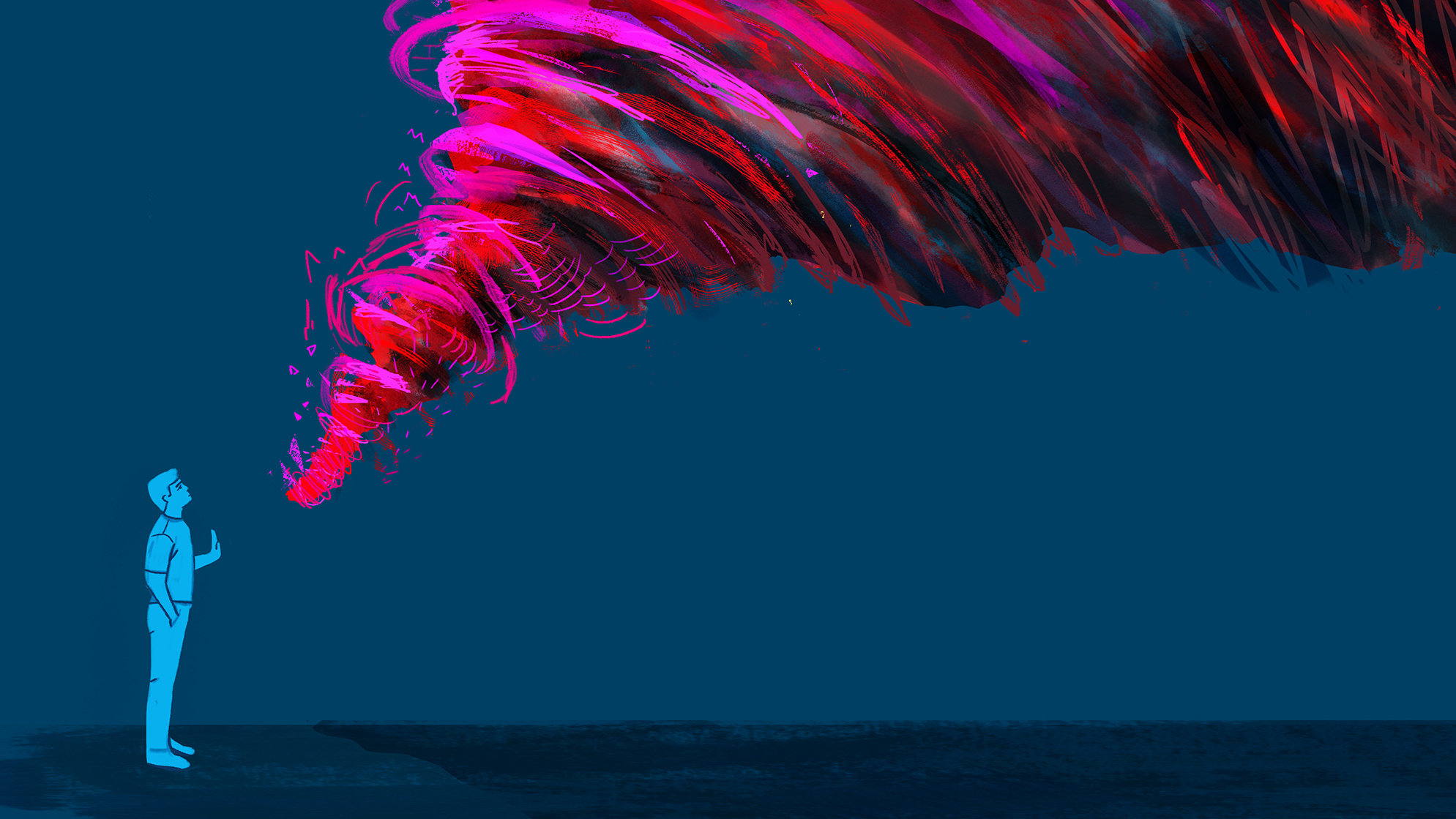 Real World Medication Administration
Delegation: allows RN to allow unlicensed assistive personnel (UAP) to perform standardized, routine health services under supervision of nurse
Requires training and supervision to provide safe, accurate, and timely administration of medications
CANNOT replace nursing assessment
Pediatrics. 2009;124(4):1244-1251. 
 https://quietrev.com/when-your-ideal-self-isnt-your-real-self/
[Speaker Notes: Butler JPPT
Many budget cuts force schools to eliminate full-time RN in schools
Risks of untrained school staff creates
Medical liability for school, RN
Increased risk for medication errors
UAP need to have appropriate knowledge, skills, and composure to administer medications 
Delegation is the responsibility of the RN or school physician
RN is responsible for initial and ongoing education and assessments of UAP
Must document training of medication administration and assessments
Must provide ongoing supervision for all UAP involved in medication delivery within school setting
Ongoing process, NOT once-a-year event
Determined by rules/regulations of school districts 
Ideally, responsibilities should NOT be delegated to >3 UAP and not more than 3 school sites
CRITICAL TO UNDERSTAND: Parents CANNOT direct personnel on medication administration, this can ONLY be completed by licensed prescribers]
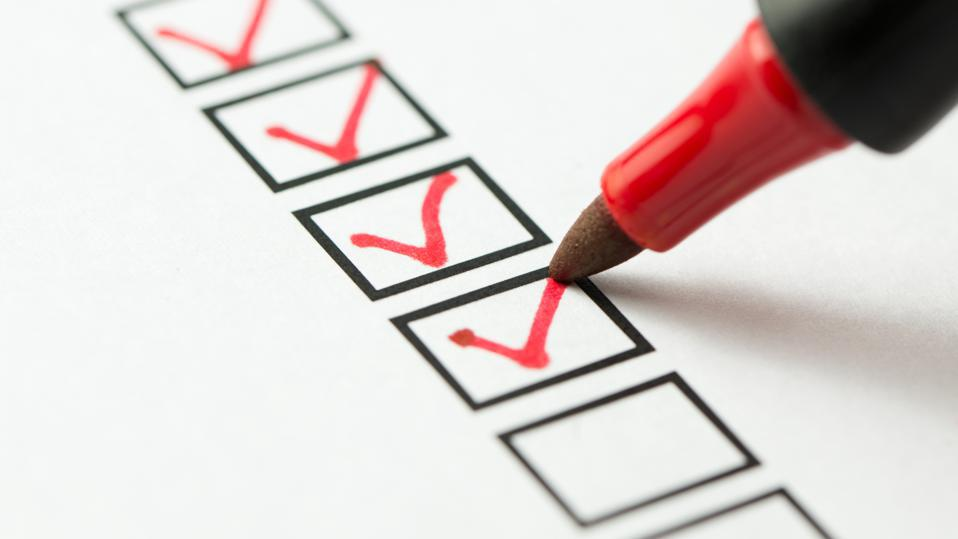 Recognizing common emergencies
Review of medication uses, administration, and side effects
Where to find action plans and policies
Student-specific instructions
Legal and practice standards 
Student privacy and confidentiality  
Storage requirements
When to ask for help
Medication errors: define, prevention, and reporting
Training Checklist
School nursing evidence-based clinical practice guideline: Medication Administration in schools implementation toolkit: NASN learning center nasn.org. Available at: https://learn.nasn.org/courses/36927. Accessed 6 February 2023.
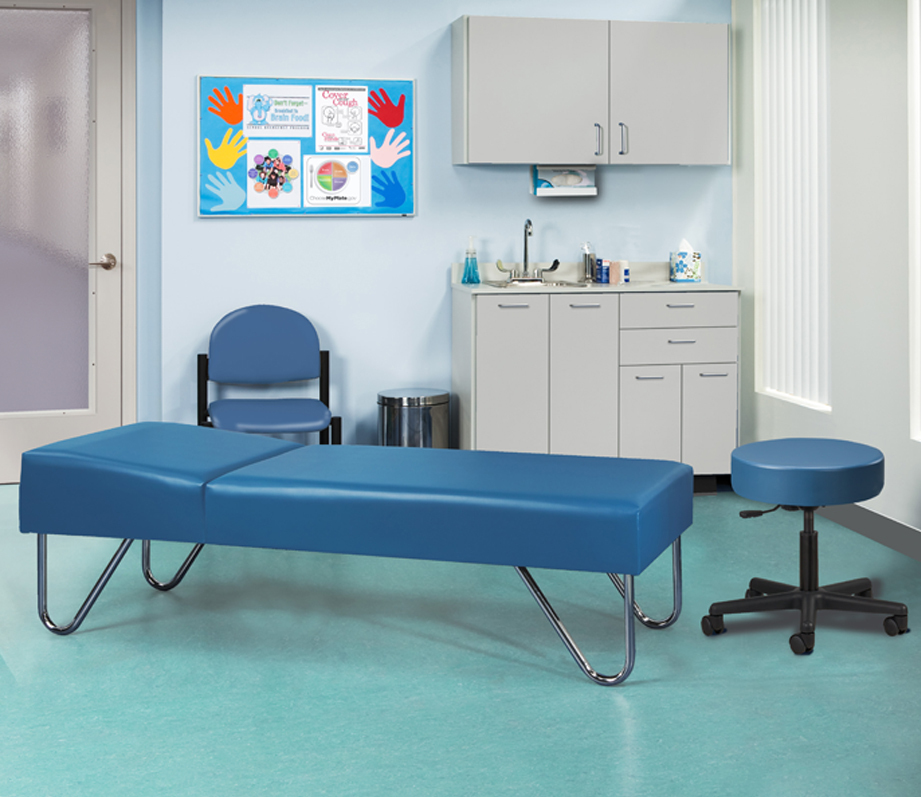 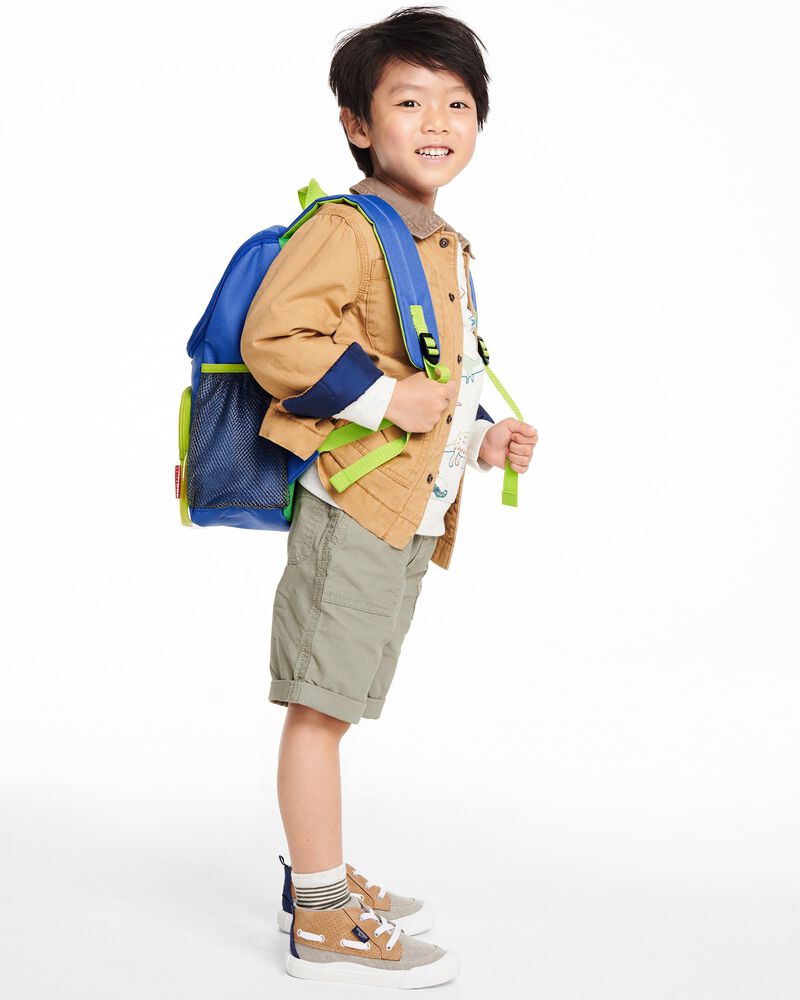 `
Security and Storage of Medications
[Speaker Notes: Medications may be with nurse/administrative office or self carried by children]
Medication Storage
Original containers with appropriate label
Store securely (see manufacturer labeling)
Refrigerated medications
Monitor temperatures on a regular basis
Separated from food
Controlled substances must be double locked
Count upon receipt and with each dose
Document counts by two personnel at least weekly 
Emergency medications must be easily accessible at all times
Pediatrics. 2009;124(4):1244-1251.
School nursing evidence-based clinical practice guideline: Medication Administration in schools implementation toolkit: NASN learning center nasn.org. Available at: https://learn.nasn.org/courses/36927. Accessed 6 February 2023.
https://news.unl.edu/newsrooms/unltoday/article/cvs-caremark-walgreens-reach-agreement/
[Speaker Notes: Label should be completed by physician or pharmacist
Do not flush medications for disposal]
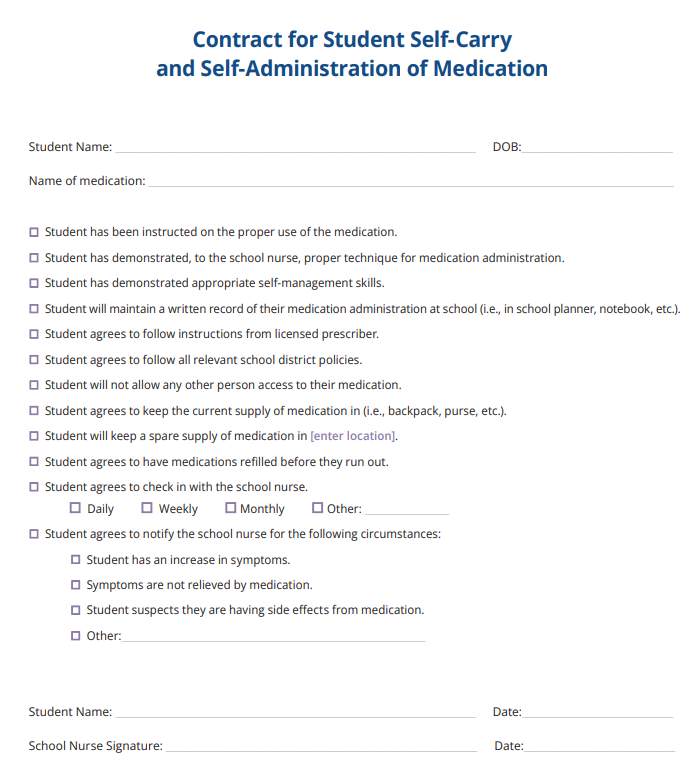 To Self-Carry or Not Self-Carry
School nurses may delegate storage and administration directly to student
Assess risk and safety within school
Collaborate with family and school administration
Recommended for patients with acute medical needs (ex. asthma, allergies, etc.)
Not all medications are appropriate for "self-carry" 
Refrigerated medications
Controlled substances
Must be kept with the student; not to be left unattended
Additional supply may be kept in nursing office as back-up
Pediatrics. 2009;124(4):1244-1251.
School nursing evidence-based clinical practice guideline: Medication Administration in schools implementation toolkit: NASN learning center nasn.org. Available at: https://learn.nasn.org/courses/36927. Accessed 6 February 2023.
Recommendations for Self-Carry Policy
Controlled substances EXCLUDED 
May revoke ability at any time
Renew authorization for self-carry annually
Requirements:
Written permission and request from parent for child to carry and self-administer
Medication must be prescribed to be used during school hours
Prescriber must provide written agreement for child to carry medication
Child must demonstrate correct and responsible administration to school nurse
School nurse provides authority for child to self-carry
School provided back-up supply of medication
School nursing evidence-based clinical practice guideline: Medication Administration in schools implementation toolkit: NASN learning center nasn.org. Available at: https://learn.nasn.org/courses/36927. Accessed 6 February 2023.
[Speaker Notes: Self-carry requires written consent from parent for patient to carry and administer medication
Prescriber should educate patient on appropriate and responsible use of medication
Students must demonstrate appropriate administration and knowledge to the school nurse prior to allowing them to self-carry]
Administration: Directly applying a drug (OTC or prescription) by injection, inhalation, ingestion, or any other means, to the human body
Documentation:
Medication administration document
MAR
Up-to-date medication list
Allergies
Adverse reactions
Weight (kg)
Prescriber orders
IHP, IEP, consent forms
Medication administration record (MAR)
Date and time
Dosage
Individual dispensing medication
Extension/disruption of medication
Changes
Adverse reactions
Errors
Refusal of administration
Medication Administration
http://www.nationalpain.com/routes-of-administration
Arizona State Board of Pharmacy Law Book. Updated October 2021.
School nursing evidence-based clinical practice guideline: Medication Administration in schools implementation toolkit: NASN learning center nasn.org. Available at: https://learn.nasn.org/courses/36927. Accessed 6 February 2023.
Center for Drug Evaluation and Research. Route of Administration. U.S. Food and Drug Administration. https://www.fda.gov/drugs/data-standards-manual-monographs/route-administration. Accessed February 6, 2023. 
Kim J, De Jesus O. Medication Routes of Administration. [Updated 2022 Nov 26]. In: StatPearls [Internet]. Treasure Island (FL): StatPearls Publishing; 2022 Jan-. Available from: https://www.ncbi.nlm.nih.gov/books/NBK568677/
White R, Bradnam V. Handbook of Drug Administration via Enteral Feeding Tubes. London, UK: Pharmaceutical Press; 2007.
[Speaker Notes: MAR should include patient picture to serve as second verification correct patient
Types
Many types, lengths, sizes, and exit a variety of places along the GI tract
Gastrostomy tube (G tube)
Gastrostomy-jejunostomy tube (G-J tube)
Percutaneous gastrostomy tube (PEG tube)
Medication Administration
Flush tube with warm water (15-30 mL)
Prepare medications for administration
Dissolve tablets in warm water 
Shake suspensions 
Pour medication into syringe
Rinse med cup with water and administer medication slowly
Flush tube with warm water (15-30 mL)


Wash hands
Positioning the child
Lateral position with right leg flexed 
Lubricate suppositories/insertion tip with water-soluble lubricating jelly
Gently insert the apex past the internal anal sphincter, against rectal wall
Hold buttocks together until child relaxes or loses urge to push]
Medication Disposal
Return to parents 
End of school year
Transfer to another school
Expired or discontinued medications
Document medication return to parents
Medications not retrieved by parents
Dispose of according to packaging instructions and state health and environmental protection requirements
Do not flush medications
Document if/when medication was disposed
Consider “take back” programs
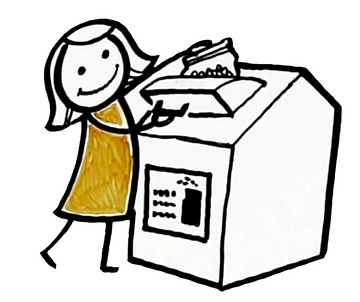 Takebackdrugs.org
Pediatrics. 2009;124(4):1244-1251.
School nursing evidence-based clinical practice guideline: Medication Administration in schools implementation toolkit: NASN learning center nasn.org. Available at: https://learn.nasn.org/courses/36927. Accessed 6 February 2023.
[Speaker Notes: Meds should be returned not just at the end of the school year, but also upon transfer to another school, or if medication is discontinued or expired

Take back programs are usually offered through police departments, pharmacies, colleges of pharmacy, hospitals, clinics]
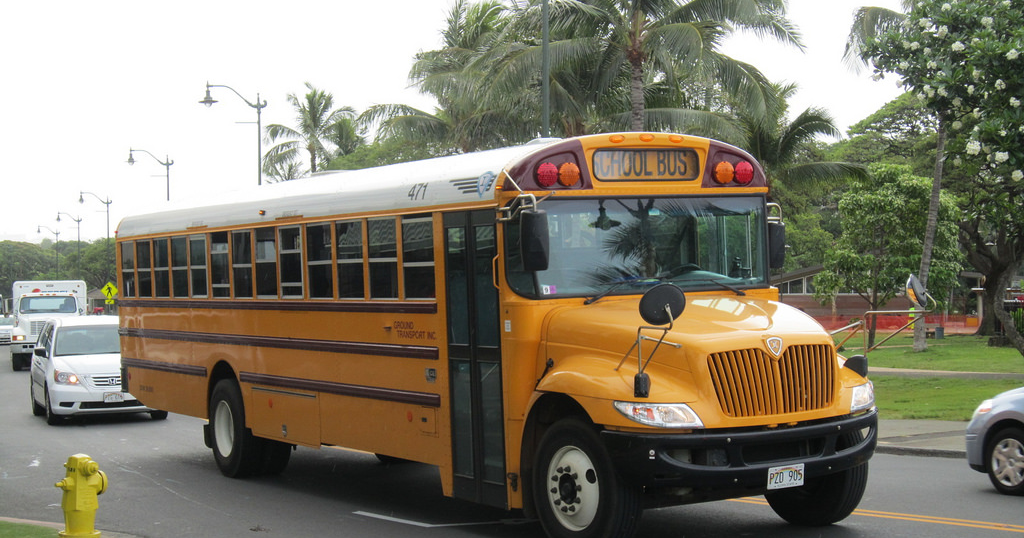 Field Trips and School-Sponsored Events
School policies that apply to school-sponsored and off-campus events
Self-carry is an option
School nurse must provide any UAP supplies, training, medication, instructions for use, schedule, and a method to document the medication was administered
School nursing evidence-based clinical practice guideline: Medication Administration in schools implementation toolkit: NASN learning center nasn.org. Available at: https://learn.nasn.org/courses/36927. Accessed 6 February 2023.
This Photo by Unknown author is licensed under CC BY-NC-ND.
Arizona Stock Medication Programs and New Emergency Response
Arizona Stock Medication Programs
Standing order: pre-written order that allows non-prescribers (paramedics, RN, pharmacist, etc.) to administer medication in particular circumstance
Stock medication: medication supply that may be used for numerous people
Emergency response medications
Over-the-counter medications
Store in readily accessible location within school
School nursing evidence-based clinical practice guideline: Medication Administration in schools implementation toolkit: NASN learning center nasn.org. Available at: https://learn.nasn.org/courses/36927. Accessed 6 February 2023.
School Nursing and Health Services. Arizona Department of Education. https://www.azed.gov/wellness/school-nursing-and-health-services. Published February 6, 2023. Accessed February 6, 2023.
[Speaker Notes: School_Nursing_Evidence-based_Clinical_Practice_Guideline_Medication_Administration_in_Schools.pdf (sharepoint.com)
https://www.azed.gov/wellness/school-nursing-and-health-services]
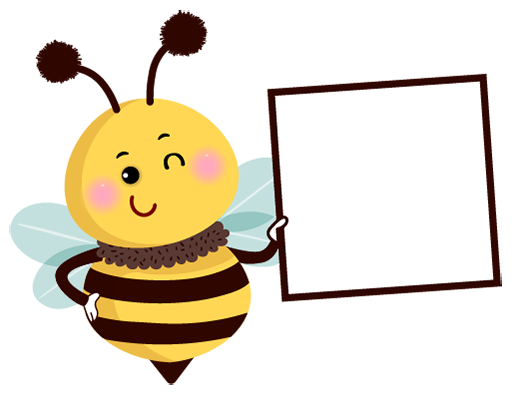 Stock Albuterol Inhaler Program
Approved as Arizona state law in 2017
Tucson Schools 2-year pilot program outcomes
20% reduction in 911 calls 
40% reduction in emergency transports
Permits stock inhalers and spacers to be dispensed to schools 
Permits trained professionals to administer in emergencies
Standing order issued by chief medical officer, physician, or nurse practitioner
Implementation Questions? Ashley Lowe Stockinhaler@email.arizona.eduGeneral Questions? azasthmacoalition@gmail.com
ARS 15-158. Stock Albuterol Program.
LB Gerald, et al. Implementation and Evaluation of a Stock Albuterol Program for Students with Asthma. Annals ATS. 2016.
Arizona Asthma Coalition. Arizona Asthma Coalition - Stock Inhaler Program. https://www.azasthma.org/take-action. Accessed February 6, 2023.
[Speaker Notes: at least 2 designated employees per school must complete annual online training to recognize symptoms of respiratory distress, how to render emergency treatment, proper storage of medication, and emergency follow-up procedures
Discuss $100 enrollment fee (may be fundraised) – includes 60-dose albuterol inhaler and 5 spacers
Prescriptions are good for 2 years]
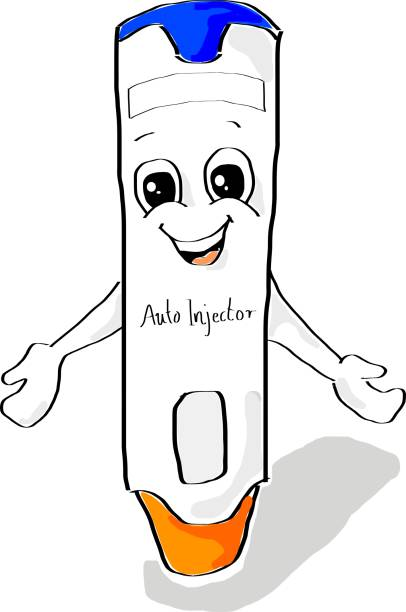 Stock Epinephrine Program in Schools
Established in 2018
Allows emergency administration of epinephrine auto-injectors by trained personnel to those exhibiting symptoms of anaphylaxis at school or school-sponsored activity
Protected by good faith administration
State Board of Education
Training of >2 designated personnel for each site
Storage
Use of medication in schools
Must report incidents to Arizona Department of Health Services 
Kyah Rayne Foundation
ARS 15-157
R7-2-809
[Speaker Notes: Immediate access to emergency medication – local procedures must specify where medications will be stored, who is responsible for the medication, and who will regularly review and replace outdated medication, who will carry the medication for field trips

Each school district / charter school may have 2+ epi JR and 2+ adult epi autoinjectors 
Annual training for administration
Training should be with public health organization (recognition s/s, dosage selection, procedures to respond [admin, call 911, stabilize pt, repeat admin, document incident/administration, notify parents/guardian])

Recognizing anaphylaxis 
Sudden breathing difficulty
Difficulty swallowing, swollen tongue
Dizziness
Pale, floppy, suddenly sleepy
Unconscious]
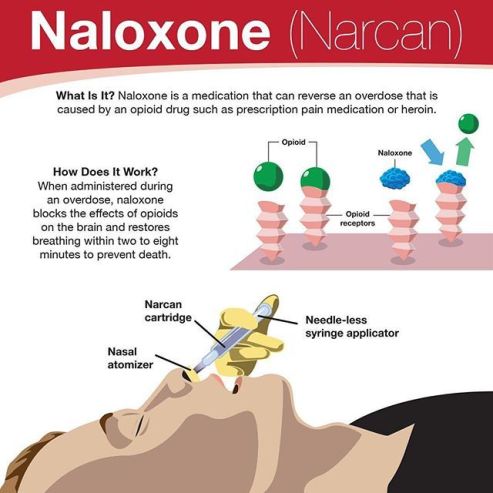 Stock Narcan Programs in Schools
Implemented in 2018 as part of the AZ Opioid Epidemic Act/Action Plan 
Reversal for opioid overdoses
ADHS website 
Standard order for Narcan
Form to complete to receive supply of the medication
ADHS: Arizona Department of Health Services (visit www.azdhs.gov/opioid/#naloxone)
[Speaker Notes: Infants, Children, and Adolescents: Intranasal: 4 mg or 8 mg (contents of 1 nasal spray) as a single dose; may repeat every 2 to 3 minutes in alternating nostrils if needed until medical assistance becomes available]
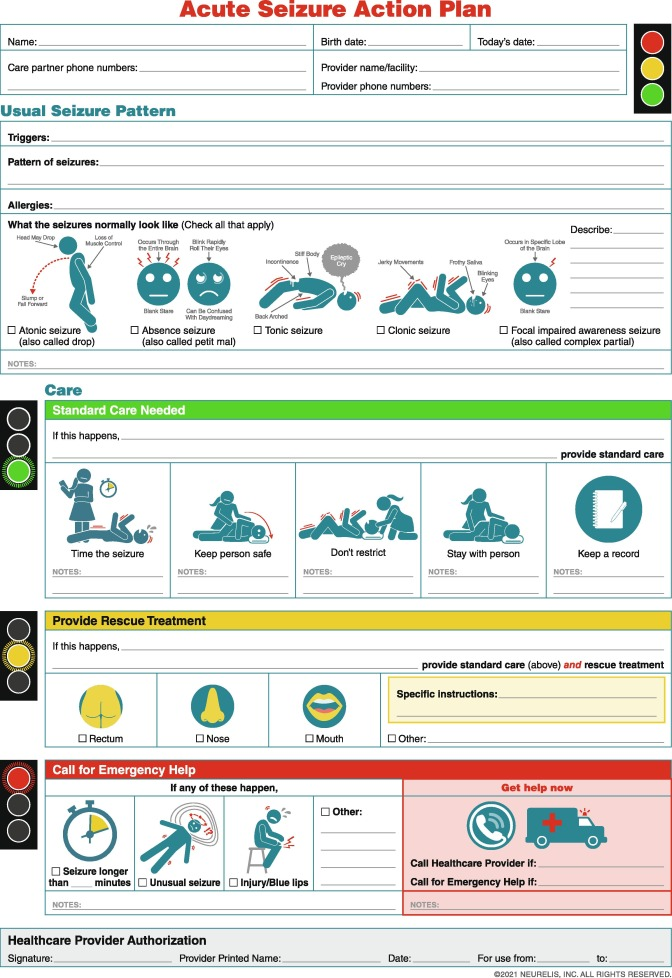 The Arizona Seizure Safe Schools Act and Seizure Action Plan
SB 1654 signed April 29, 2022
Allows parents/guardians to submit seizure management and action plan to school district
School personnel online training
Educates about seizure recognition and first aid
Must be completed and submitted every 5 years
Arizona Department of Education hosting Seizure Action Plan Training in March 2023
ARS 15-160.02. Seizure management and treatment plans; requirements; immunity; online instruction; rules
School Nursing and Health Services. Arizona Department of Education. https://www.azed.gov/wellness/school-nursing-and-health-services. Published February 6, 2023. Accessed February 6, 2023.
[Speaker Notes: School Nursing and Health Services | Arizona Department of Education (azed.gov)
View Document (azleg.gov)
School personnel that are in close contact with patients w/ seizure management plan]
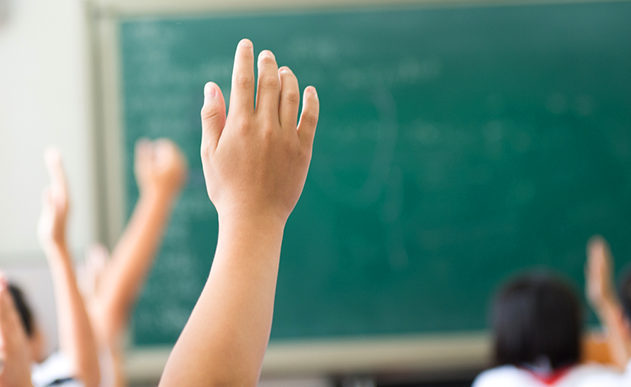 How many schools have these programs? Which ones?
This Photo by Unknown author is licensed under CC BY.
Barriers to Medication Use in Schools
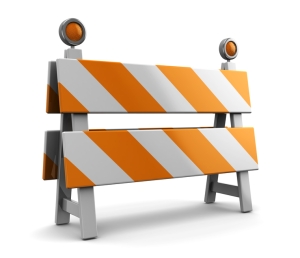 Obtaining medications from out of the country
Insurance limits on distribution of medications
Parents not able to provide instruction on medication administration 
As needed and over-the-counter medications
https://clearthinkingonhealthcare.com/2019/01/20/building-a-healthcare-system-from-scratch-part-6-barriers-to-choosing-the-highest-value-options/
[Speaker Notes: SMART is difficult to get extra inhaler for school use
https://clearthinkingonhealthcare.com/2019/01/20/building-a-healthcare-system-from-scratch-part-6-barriers-to-choosing-the-highest-value-options/
Medications should be in original pharmacy/dispensing container and original OTC containers  difficult because many OTCs are patient/consumer directed without physician involvement – encourage schools to guide policy and guidance on OTC use]
Pharmacist’s Role in Medication Use in Schools
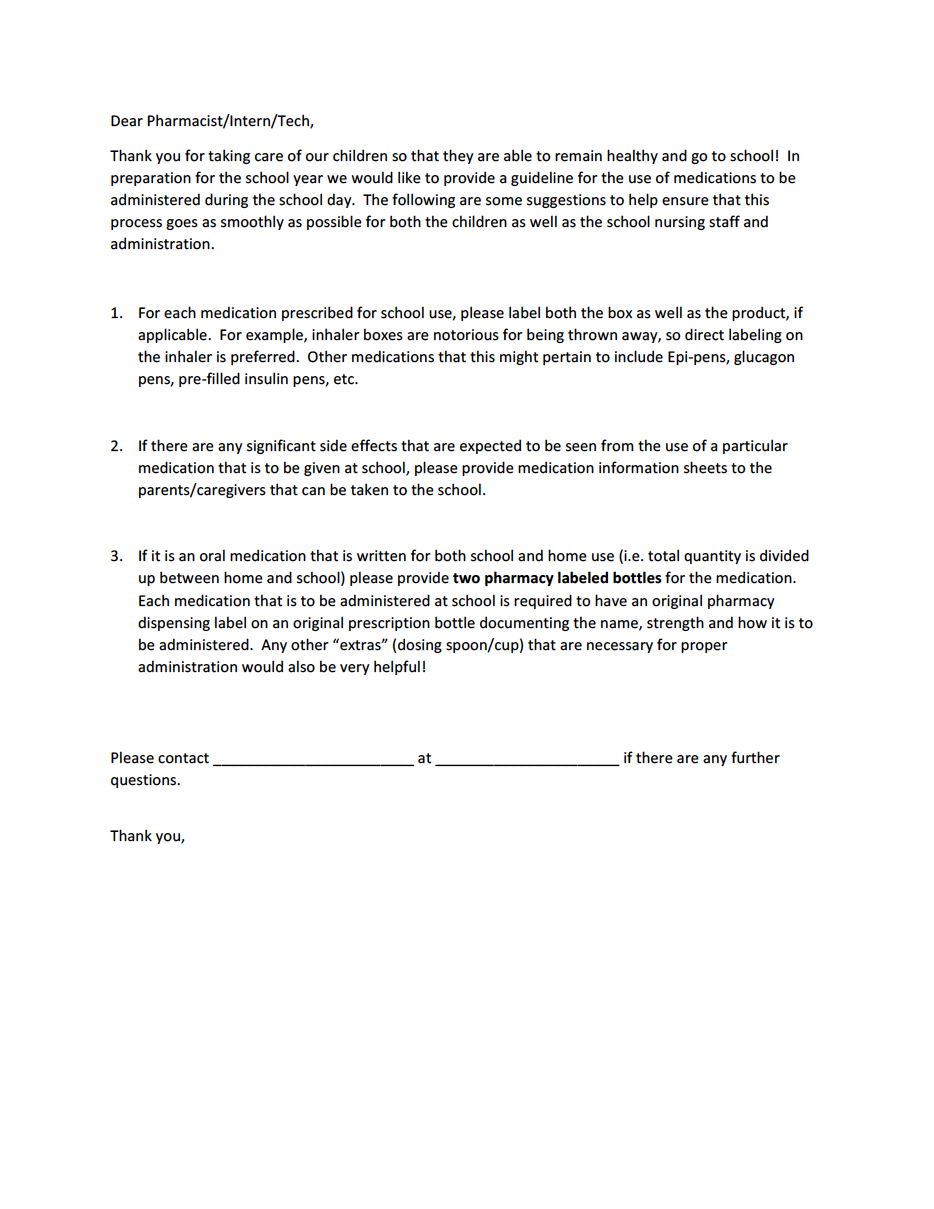 Provide education, resources, support for school nurses
Engage in research and development of policies/procedures to optimize use of medications in the schools
Ensure appropriate dispensing requirements are met for medication administration in school
Products contained in boxes for school use, label the box AND the product itself
Provide educational materials to parents and caregivers to take to schools about potential side effects of medications to be administered at school 
Provide extra bottles with appropriate pharmacy labeling for supply to be sent to school
[Speaker Notes: Potential Questions for Pharmacist:
Can I purchase medications outside of the country for use in school? (Ex. Mexico)
Why doesn’t my insurance cover 2 inhalers? How can I have supply for home and school?
Can my children (2+) share an inhaler at school?
How do I get school health staff to give medication according to changes from the prescription label (ex. “My Dr. Says)

Educate:
Provide education to schools about medications 
Volunteer with American Lung Association (ALA) to collaborate with others on educational materials or serve at asthma camp
Volunteer at local schools to provide in-service learning opportunities to education staff and families about medications
Take the opportunity to counsel patients to find out about asthma control and refer to physician as necessary
Inquire about asthma action plans and if patients have one prior to start of the school year

Advocate for patients
Advocate for insurance companies to cover additional medication supplies for school supply
Prepare current medication lists for all patients to take for school records

Objective 3: 
Being a resource for school districts
Independent pharmacies 
Immunization clinics for schools
Pharmacists can suggest peak flow meters and explain who is a good candidate 
ALA and open airways
Inservices – volunteer work 
Dr gerald supervised inhaled therapy

Pharmacist
ALA partner (asthma camp, open airways)
Volunteer talks
Educate patients 
Advocate for patients insurance 
Counsel on frequent dispensing, do you have an asthma action plan
Peak flow promotionfor routine patients]
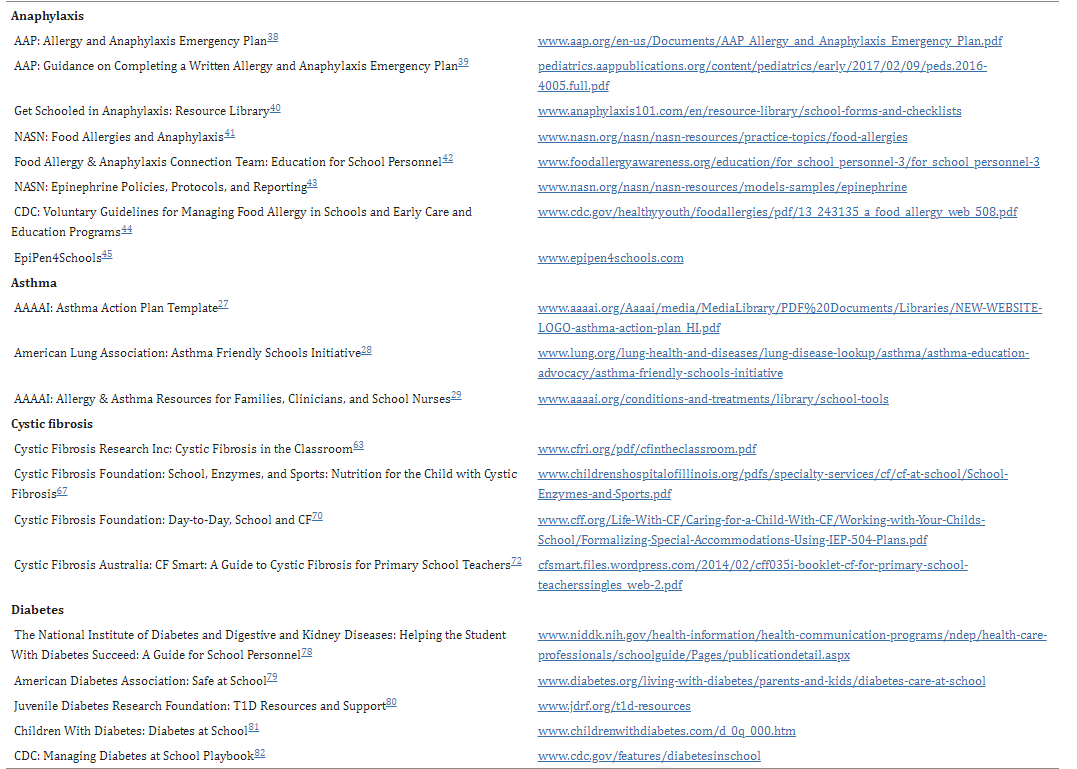 Additional Resources
J Pediatr Pharmacol Ther. 2020 Jan-Feb;25(1):7-24.
[Speaker Notes: Butler SM, Boucher EA, Tobison J, Phan H. Medication Use in Schools: Current Trends, Challenges, and Best Practices. J Pediatr Pharmacol Ther. 2020 Jan-Feb;25(1):7-24. doi: 10.5863/1551-6776-25.1.7. PMID: 31897071; PMCID: PMC6938291]
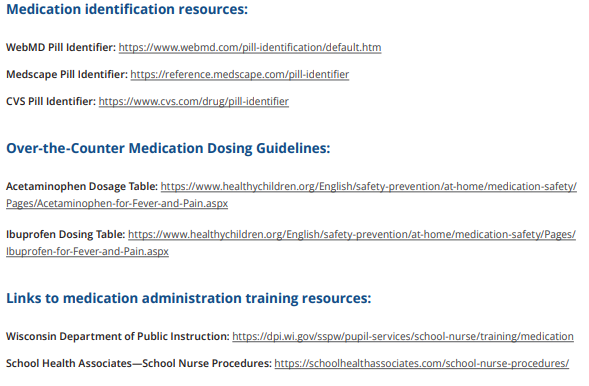 Additional Resources
School nursing evidence-based clinical practice guideline: Medication Administration in schools implementation toolkit: NASN learning center nasn.org. Available at: https://learn.nasn.org/courses/36927. Accessed 6 February 2023.
Conclusions
School districts have the autonomy to establish policies and procedures for safe medication use within the schools
Policies and procedures should address federal, state, and local laws as well as incorporate recommendations from NASN
Stock medication programs (ex. Albuterol, epinephrine, and Narcan) allow for emergency response and life-saving medication administration
Pharmacists are available resources to support school nurses and medical staff to optimize safe medication use in schools
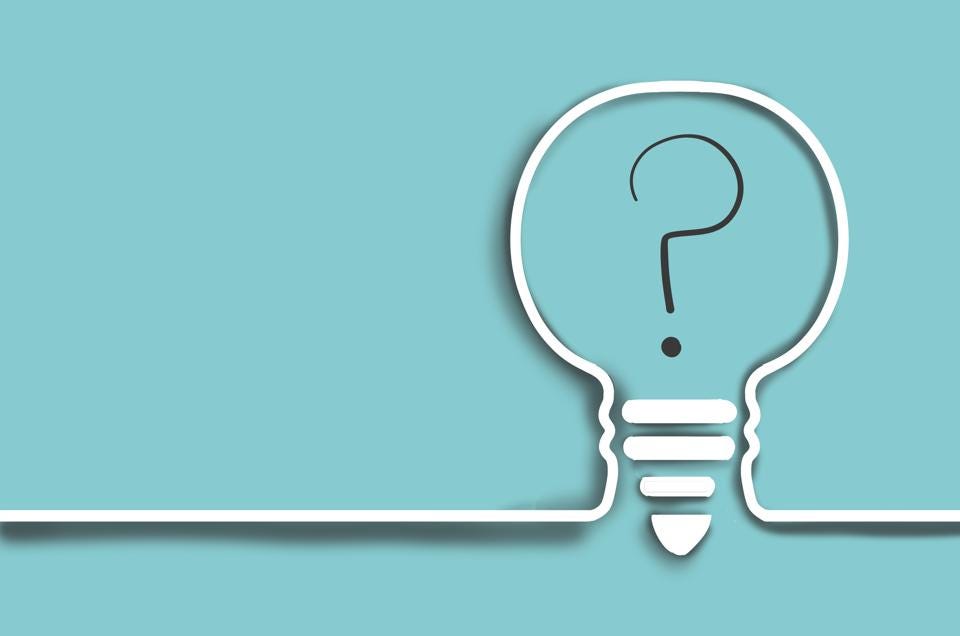 Questions?
https://www.forbes.com/sites/jarretjackson/2020/08/12/as-a-leader-are-you-asking-the-right-questions/?sh=5ea0d3f76e7d
The University of Arizona Pediatric Pulmonary Center: School Nurse Training Event
Medication Use in Schools
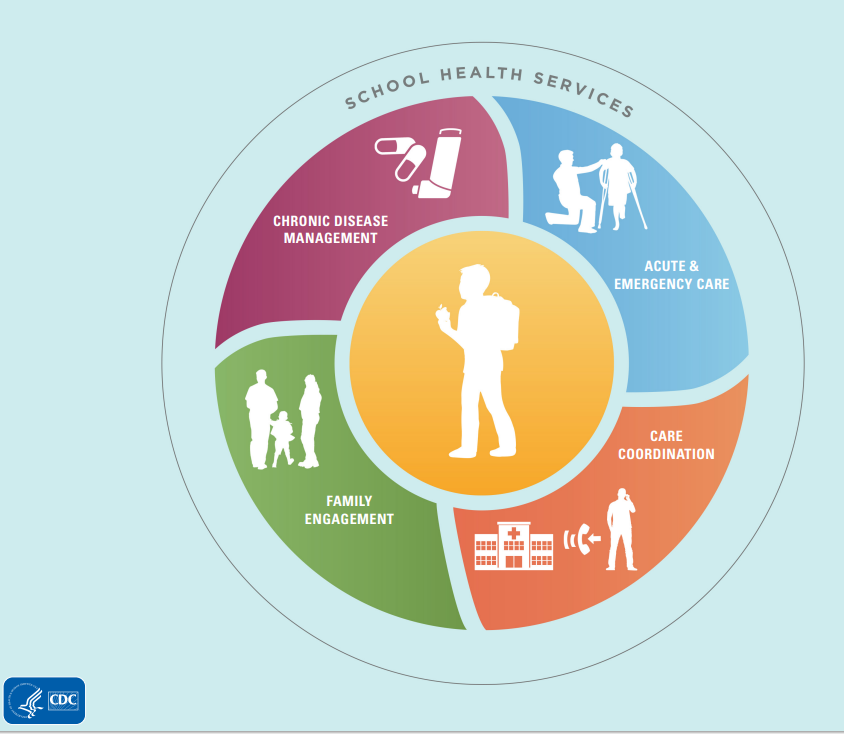 Kalia Anderson, PharmD
PGY-2 Pediatric Pharmacy Resident
Catherine B. Hobart, PharmD, BCPPS
Pediatric Clinical Pharmacist
Ambulatory Clinical Pharmacist
healthy-students_badge6.pdf (cdc.gov)